b.
I-
Costitutore



Iscrizione al registro nazionale delle varietà di vite
G.U. n.  del

Origine
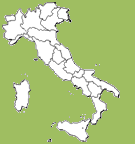 1
B. – Clone  I-
Il vino
Da
(*) Dati medi relativi al biennio 
(**) Località
2
B. – Clone  I-